Forecasting -2
Exponential Smoothing

Ardavan Asef-Vaziri

Based on 
Operations management: Stevenson
Operations Management: Jacobs and Chase
Supply Chain Management: Chopra and Meindl
Chapter 7Demand Forecastingin a Supply Chain
The lecurte on YouTube https://youtu.be/A1nCIgYSuw4
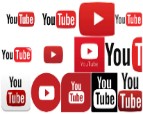 Chapter 7Demand Forecastingin a Supply Chain
https://www.youtube.com/watch?v=A1nCIgYSuw4&t=1599s
Time Series Methods
Moving Average
Discard old records
Assign same weight for recent records
Assign different weights
Weighted moving average
Exponential Smoothing
Exponential Smoothing
Exponential Smoothing
α=0.2
1
100
100
2

100
3

110
t
At
Ft
150
Since I have no information for F1, I just enter A1 which is 100.  Alternatively  we may  assume the average of all available data as our forecast for  period 1.
A1    F2
F3 =(1-α)F2 + α A2
F3 =0.8(100) + 0.2(150)
F3 =80 + 30 = 110
F3 =(1-α)F2 + α A2
F2 & A2    F3
A1    F2
A1 & A2   F3
Exponential Smoothing
α=0.2
3

110
1
100
100
2
150
100
4

112
t
At
Ft
120
F4 =(1-α)F3 + α A3
F4 =0.8(110) + 0.2(120)
F4 =88 + 24 = 112
A3 & F3   F4
F4 =(1-α)F3 + α A3
A1 & A2    F3
A1& A2 & A3    F4
Example:   Forecast for week 9 using a = 0.1
Week 4
Exponential Smoothing
Two important questions
How to choose a?  Large  or Small 
When does it work?
When does it not?
What is better exponential smoothing
	OR moving average?
The  Same Example:  a = 0.4
Comparison
Comparison
As a becomes larger, the predicted values exhibit more variation, because they are more responsive to the demand in the previous period.
A large a seems to track the series better.
Value of stability
This parallels our observation regarding MA:  there is a trade-off between responsiveness and smoothing out demand fluctuations.
Comparison
Choose the forecast with lower MAD.
Which a to choose?
In general want to calculate MAD for many different values of a and choose the one with the lowest MAD.
Same idea to determine if Exponential Smoothing or Moving Average is preferred.
Note that one advantage of exponential smoothing requires less data storage to implement.
All Pieces of Data are Taken into  Account in  ES
Ft = a At–1 + (1 – a) Ft–1 
Ft–1 = a At–2 + (1 – a) Ft–2
Ft = aAt–1+(1–a)aAt–2+(1–a)2Ft–2
Ft–2 = a At–3 + (1 – a) Ft–3
Ft = aAt–1+(1–a)aAt–2+(1–a)2a At–3 + (1 – a) 3 Ft–3
    = aAt–1+(1–a)aAt–2+(1–a)2aAt–3 +(1–a)3aAt–4 
		+(1–a)4aAt–5+(1–a)5aAt–6 +(1–a)6aAt–7+…
A large number of data are taken into account– All data are taken into account in ES.
What is better?   Exponential Smoothing  or Moving Average
Age of data in moving average is (1+ n)/2 .
Age of data in exponential smoothing is about 1/ a.
(1+n)/2 = 1/ a  a = 2/(n+1)
If we set a = 2/(n +1) , then moving average and exponential smoothing are approximately equivalent.
It does not mean that the two models have the same forecasts.
The variances of the errors are identical.
Compute MAD & TS
Data  Table Excel
Data, what if, Data table
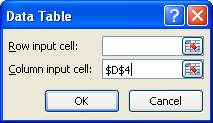 This is a one variable Data Table
Min, conditional formatting
Office Button
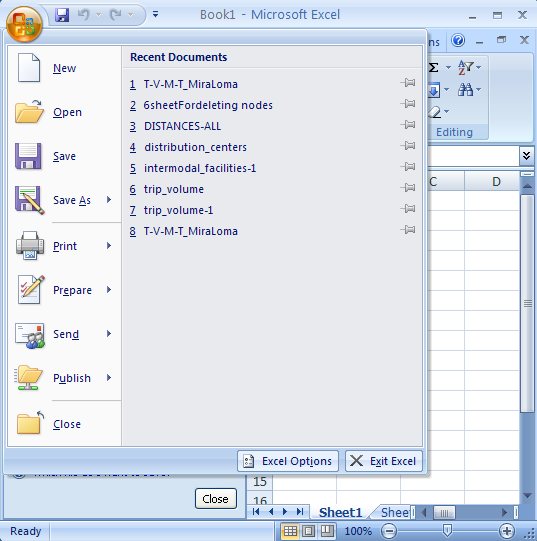 Add-Inns
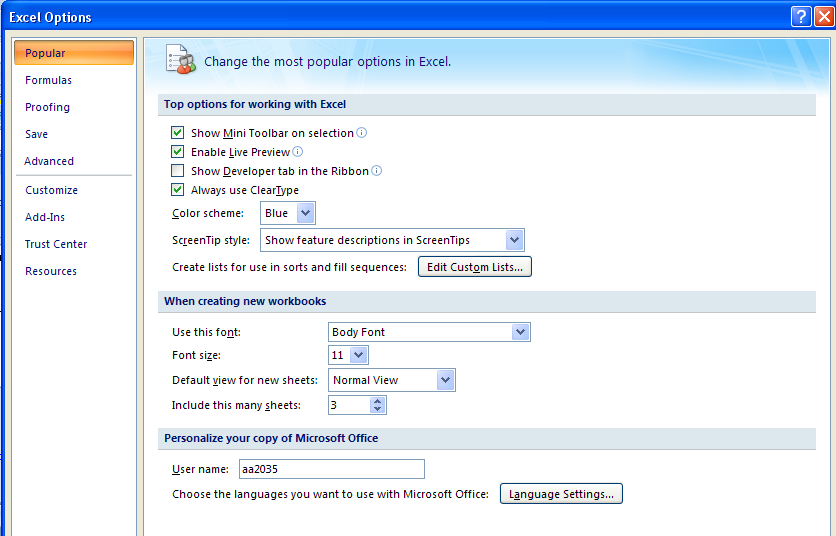 Not OK, but GO, then Check Mark Solver
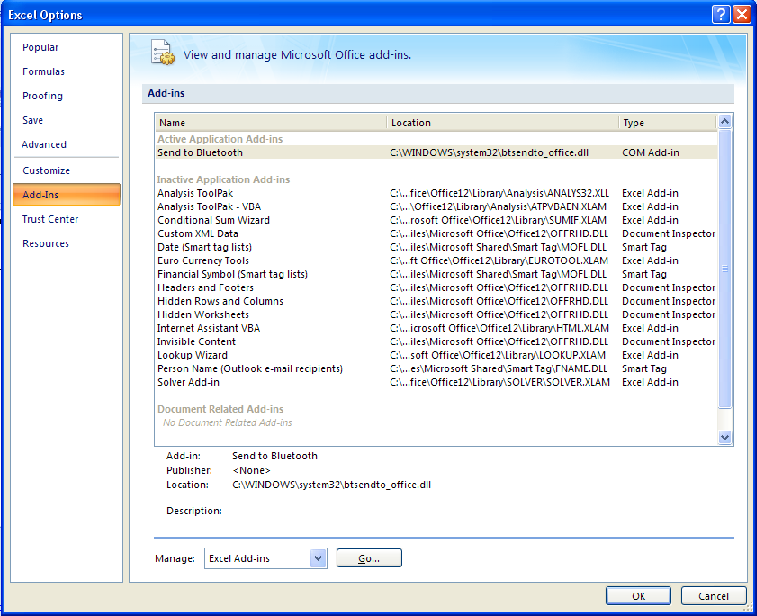 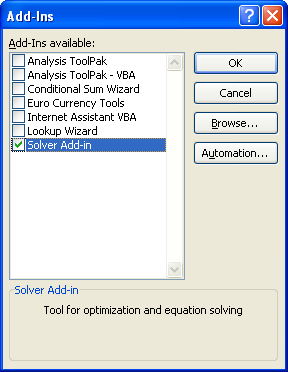 Data Tab/ Solver
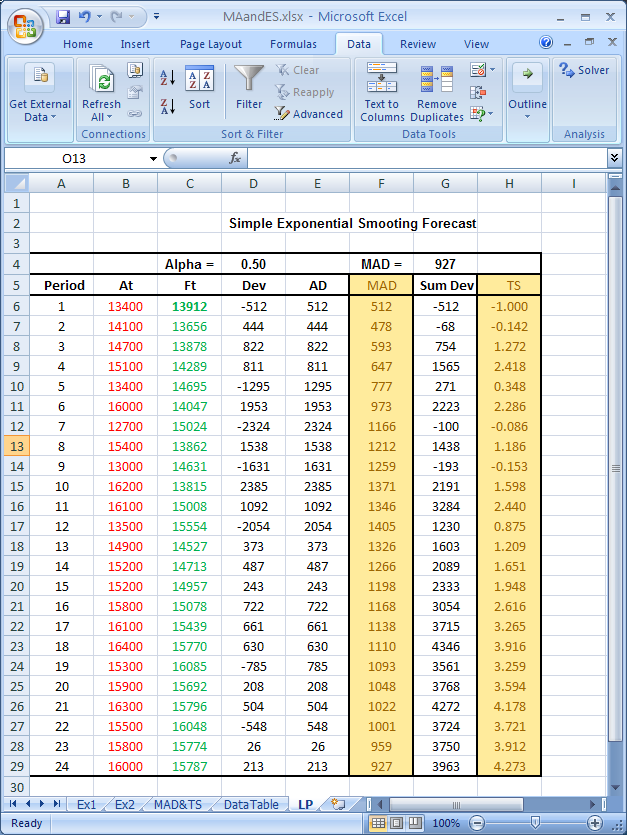 Target Cell/Changing Cells
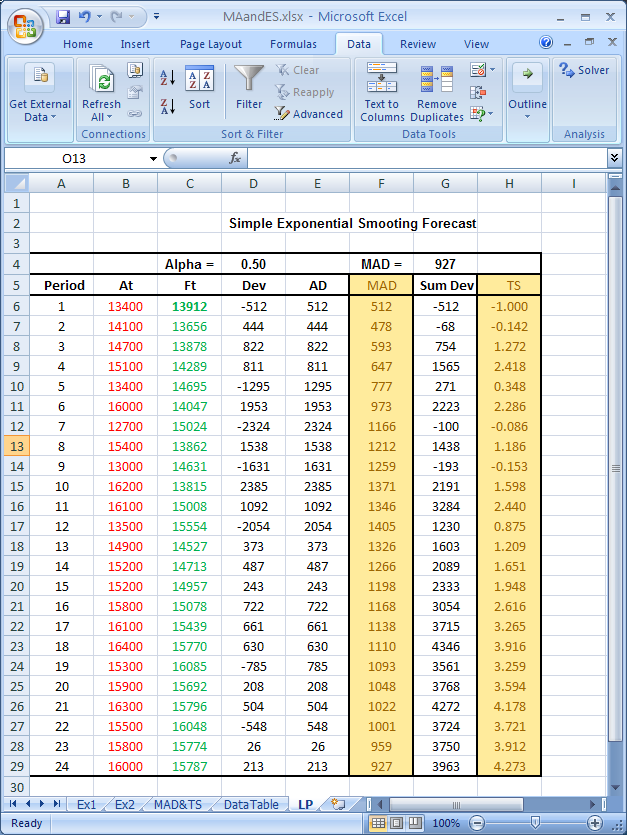 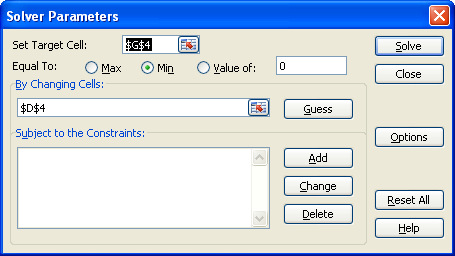 Optimal  a Minimal MAD
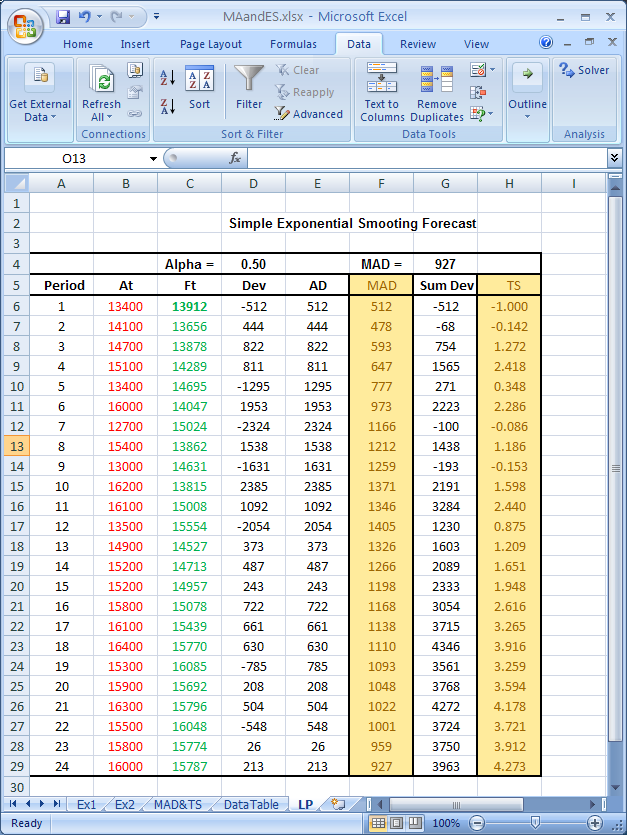 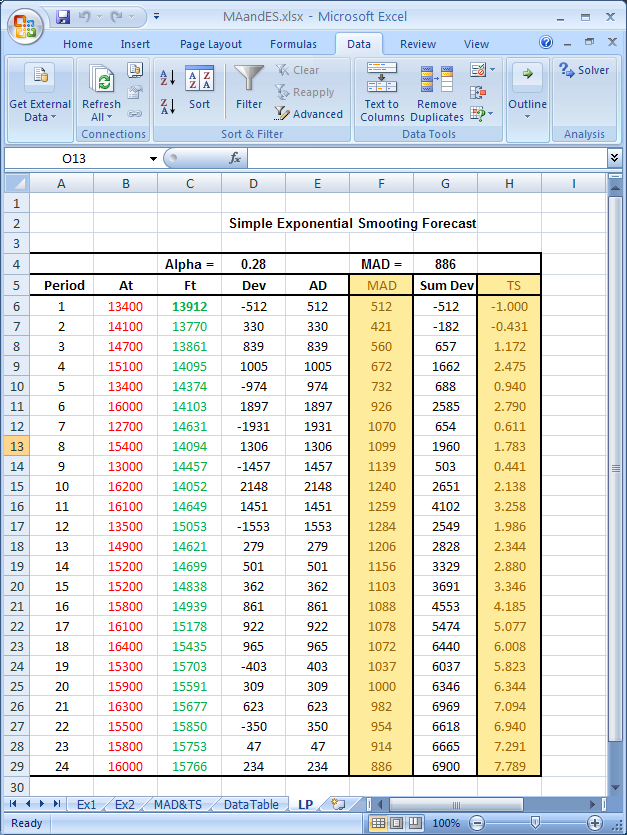 NOTE – The following pages are not recorded
Note: The following discussion – from the next page up to the end of this set of slides – are not recorded.
Measures of Forecast Error; Additional Indices
Error: difference between predicted value and actual value (E)
Mean Absolute Deviation (MAD)
Tracking Signal (TS)
Mean Square Error (MSE)
Mean Absolute Percentage Error (MAPE)
Measures of Forecast Error
7-1-28